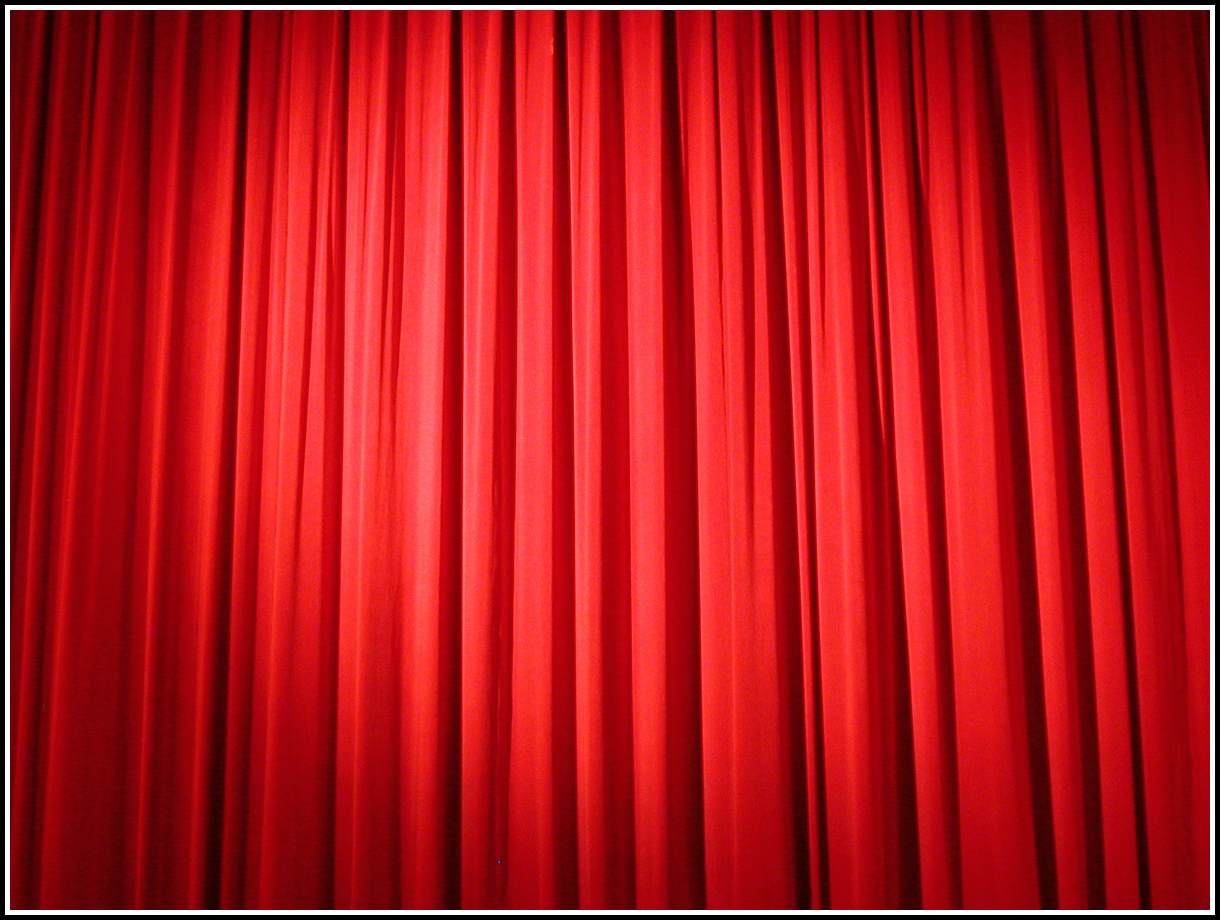 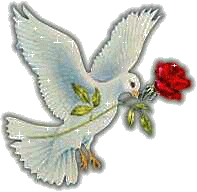 কৃষি শিক্ষা বিষয়ের পক্ষ থেকে সবাইকে- স্বাগতম
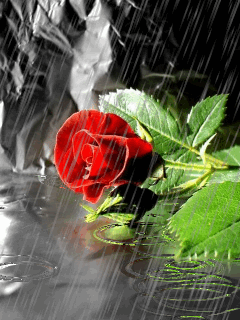 শিক্ষক পরিচিতি
পাঠ পরিচিতি
শ্রেণি: অষ্টম
বিষয়: কৃষিশিক্ষা 
অধ্যায়: কৃষিজ উৎপাদন
পাঠ: 1৭ 
সময়: ৫৫  মিনিট
তারিখ: 19/১০/2020
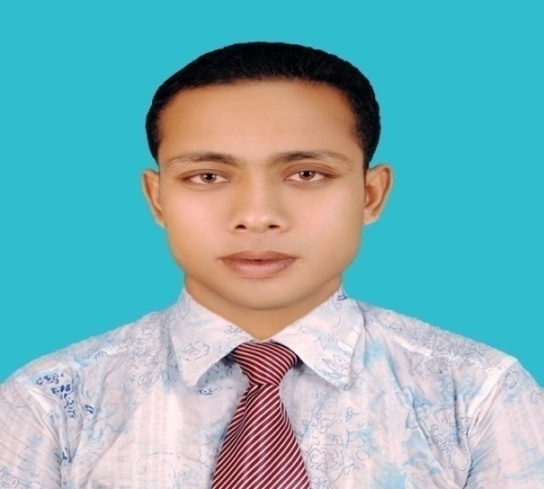 মোঃ আব্দুর রাজ্জাক
সহকারী শিক্ষক (ICT) 
গোলাপগঞ্জ উচ্চ বিদ্যালয়
নবাবগঞ্জ, দিনাজপুর।
E-mail-razzict@gmail.com
আজকের পাঠ
কবুতরের বাসস্থান ও খাদ্য ব্যবস্থাপনা
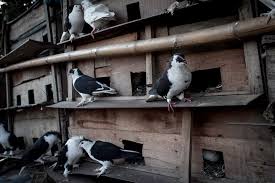 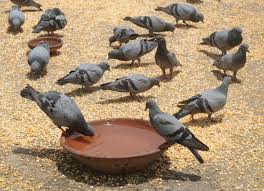 শিখনফল
এই পাঠ শেষে শিক্ষার্থীরা……..
1. কবুতরের উপযুক্ত বাসস্থান চিহ্নিত করতে পারবে;
2. কবুতরের খাদ্য সনাক্ত করতে পারবে;
ছবি মনোযোগ দিয়ে দেখি
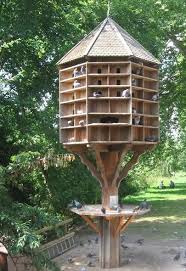 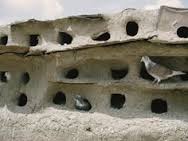 ভিডিও দেখতে ক্লিক করুন
কবুতর কেমন বাসস্থান পছন্দ করে?
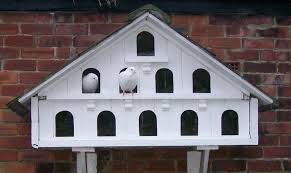 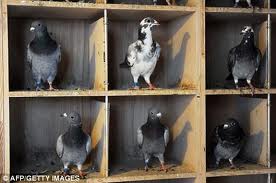 ১. একক বাসা বা খোপের মধ্যে থাকতে পছন্দ করে
কবুতরের বাসস্থান কেমন হওয়া উচিত?
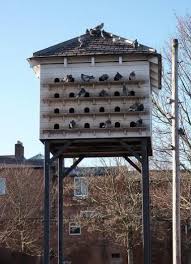 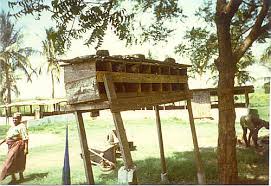 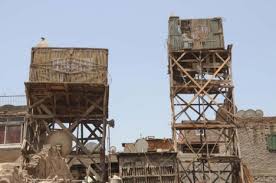 ২. বাসা মাটি থেকে উঁচুতে স্থাপন করতে হয়
কবুতরের বাসস্থান কেমন হওয়া উচিত?
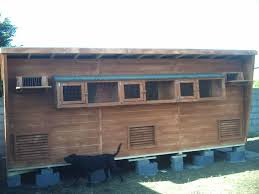 ৩. বন্য পশু-পাখি থেকে সাবধান থাকতে হবে
কবুতরের বাসস্থান কি কি দ্রব্য দিয়ে করা যায়?
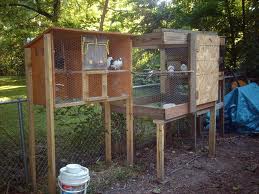 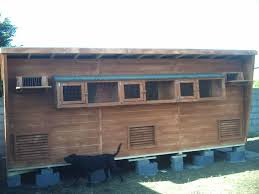 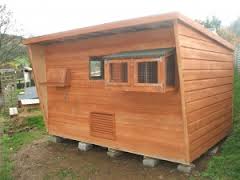 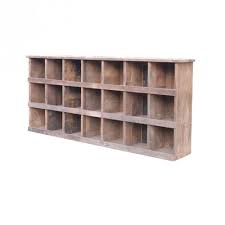 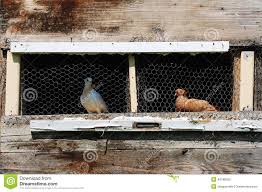 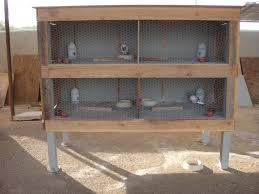 ৪. কাঠ দিয়ে বাসা তৈরি করা যেতে পারে
কবুতরের বাসস্থান কি কি দ্রব্য দিয়ে করা যায়?
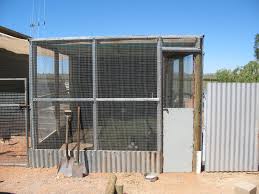 ৫. টিন দিয়ে বাসা তৈরি করা যেতে পারে
কবুতরের বাসস্থান কি কি দ্রব্য দিয়ে করা যায়?
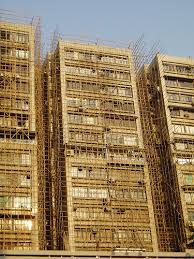 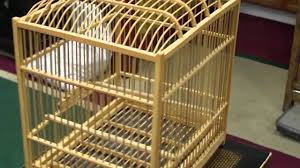 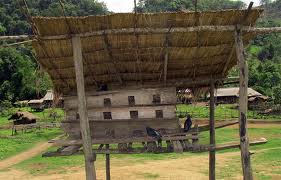 ৬. বাঁশ দিয়ে বাসা তৈরি করা যেতে পারে
বয়স্ক কবুতরের খাদ্য
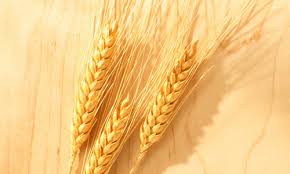 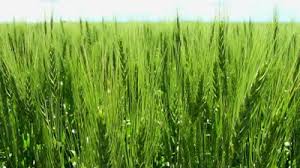 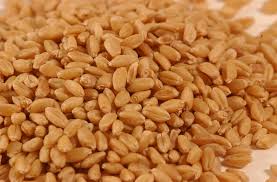 গম
বয়স্ক কবুতরের খাদ্য কি?
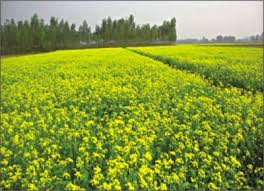 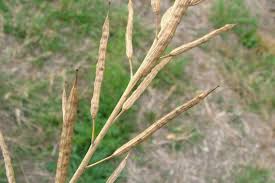 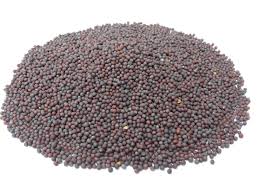 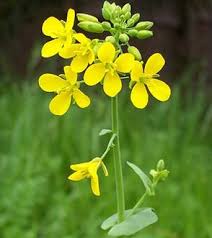 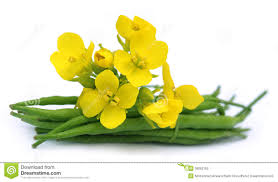 সরিষা দানা
বয়স্ক কবুতরের খাদ্য কি?
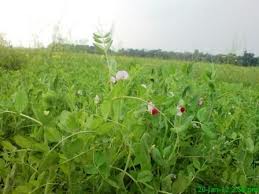 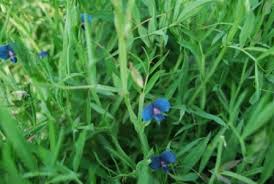 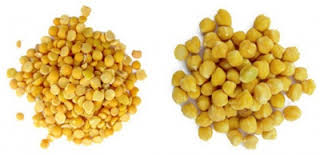 খেসারি ডাল
বয়স্ক কবুতরের খাদ্য কি?
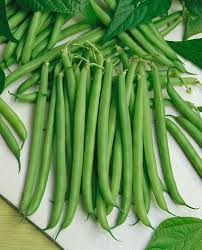 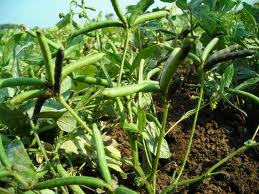 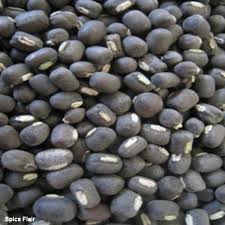 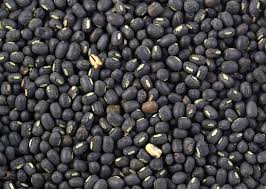 কলাই
বয়স্ক কবুতরের খাদ্য কি?
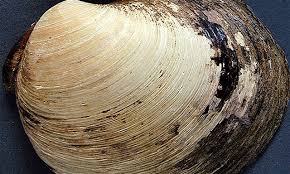 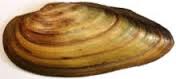 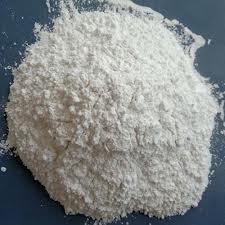 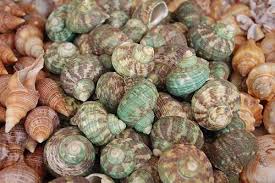 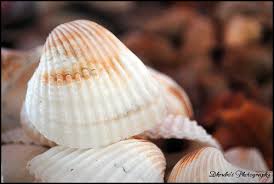 ঝিনুক চূর্ণ
বয়স্ক কবুতরের খাদ্য কি?
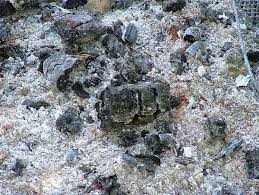 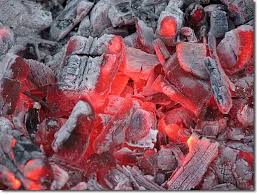 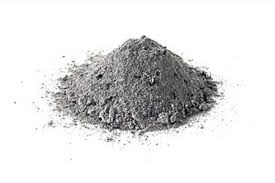 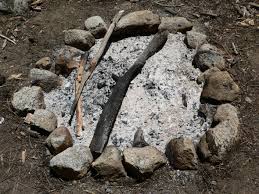 কাঠকয়লা চূর্ণ
বয়স্ক কবুতরের খাদ্য কিভাবে সরবরাহ করা হয়?
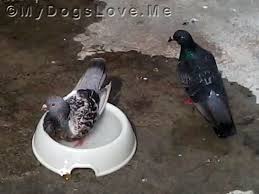 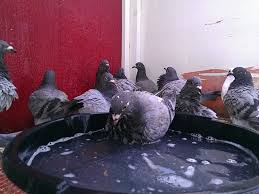 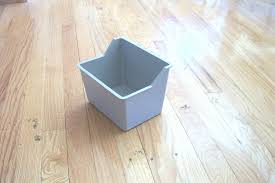 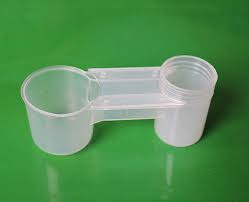 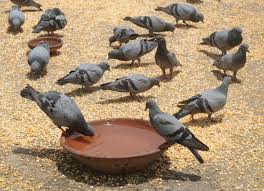 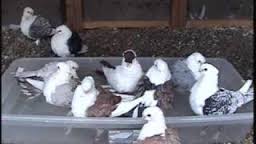 খাদ্য ও পানি পাত্রে সরবরাহ করতে হয়
কবুতরের খাদ্য তালিকা
প্রতিটি কবুতর দৈনিক ৫০ গ্রাম খাবার খায়
কবুতরের খাদ্য তালিকা
দলীয় কাজ
(Group Work)
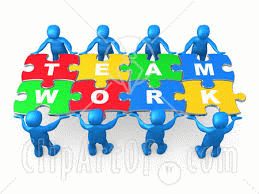 কাজ-০১: কবুতরের বাসস্থান কেমন হওয়া উচিত?
কাজ-০২: কবুতরকে কি কি খাদ্য দেওয়া উচিত?
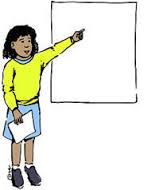 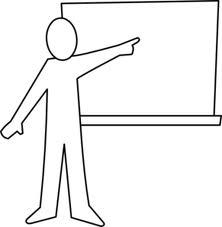 উপস্থাপন
দল-০১:কবুতরের বাসস্থান কেমন হওয়া উচিত?
দল-০২:কবুতরকে কি কি খাদ্য দেওয়া উচিত?
তোমার দলীয় কাজ উপস্থাপন কর
মূল্যায়ন
১।	কি কি দ্রব্য দিয়ে কবুতরের বাসা তৈরি করা হয়?
২।	কবুতরের বাসা উঁচুতে স্থাপন করতে হয় কেন?
৩।	২০টি কবুতরের জন্য প্রতিদিন কত কেজি খাবার প্রয়োজন?
বাড়ির কাজ
কবুতরের বিভিন্ন খাদ্য উপাদানের নাম লিখ এবং একটি খাদ্য তালিকা তৈরি কর।
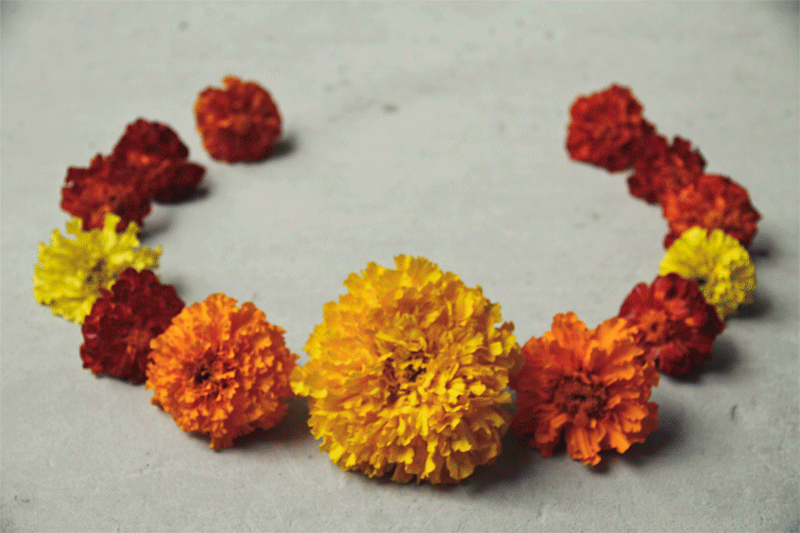 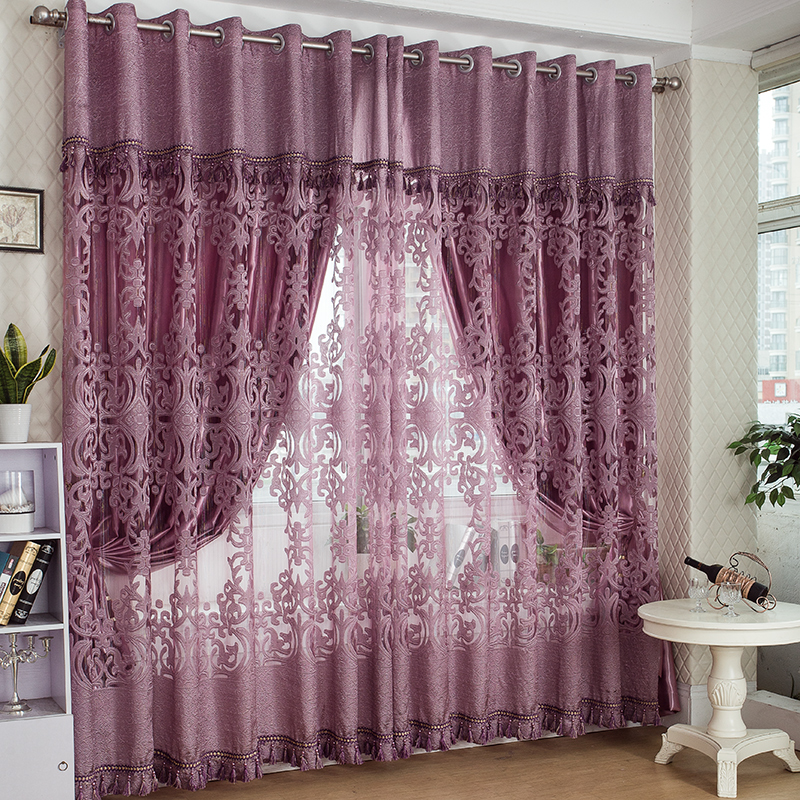 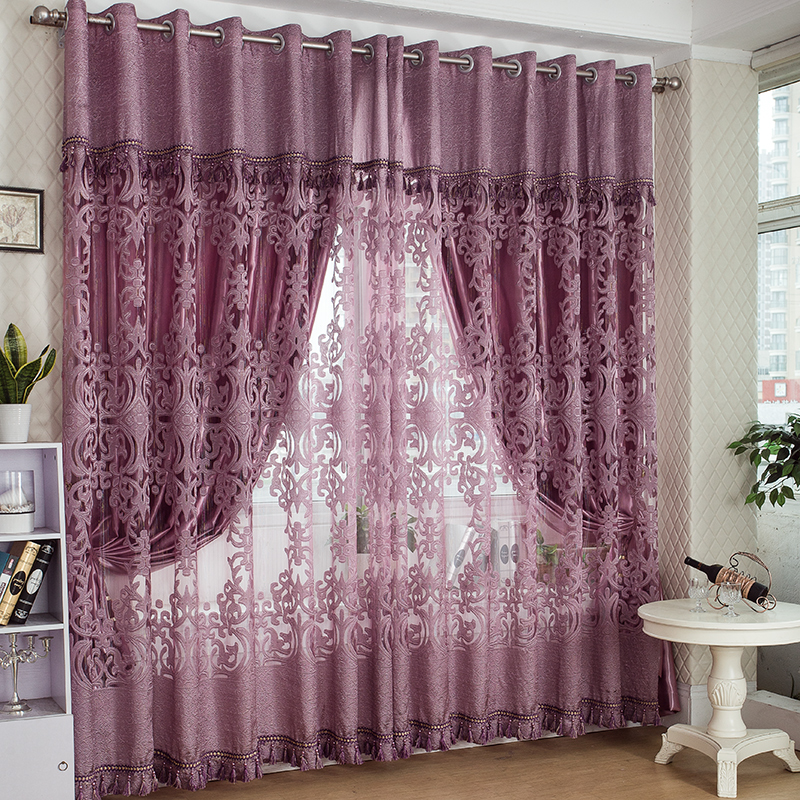 ধন্যবাদ